Savjeti za društvene medije – što raditi, a što ne


Digitalni alati, informacijske tehnologije i sudjelovanje građana
Zagreb, Hrvatska, 23. svibnja 2018.


Tarick Gracida
Koordinator komunikacija i tehnologije za GIFT
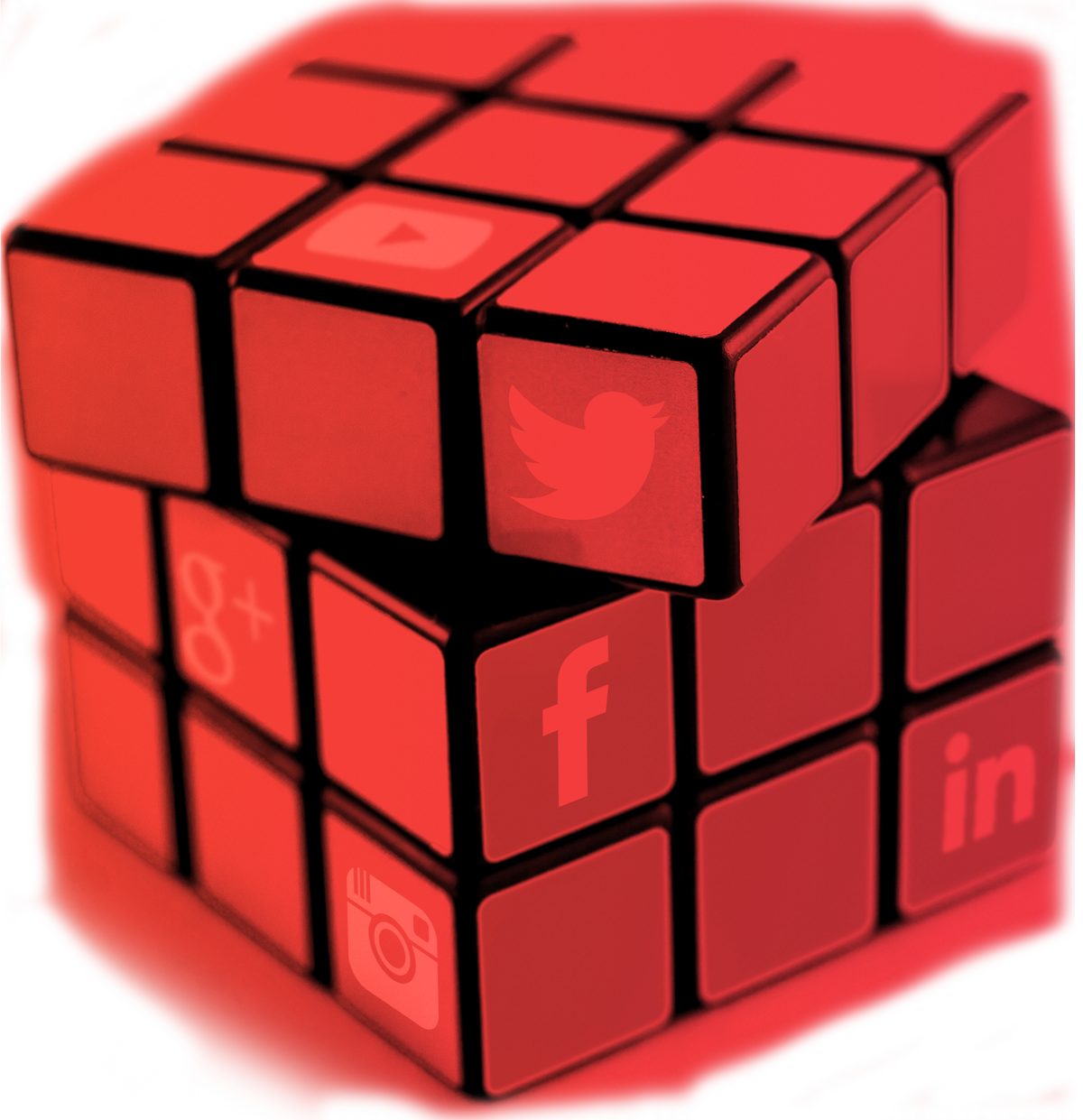 @FiscalTrans
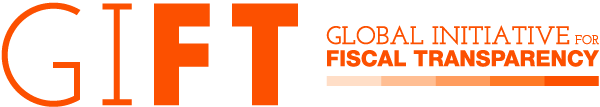 Danas su svi
vrlo zauzeti,
i ne samo to,
svi često gubimo
strpljenje
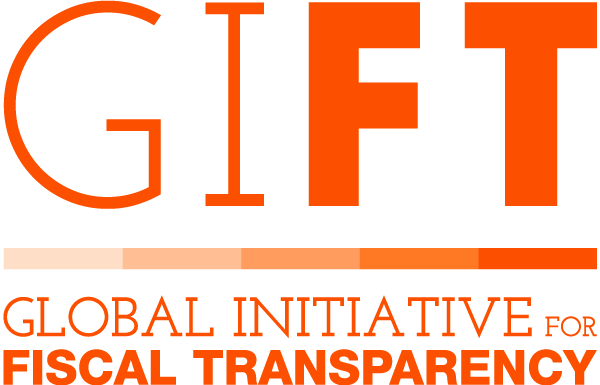 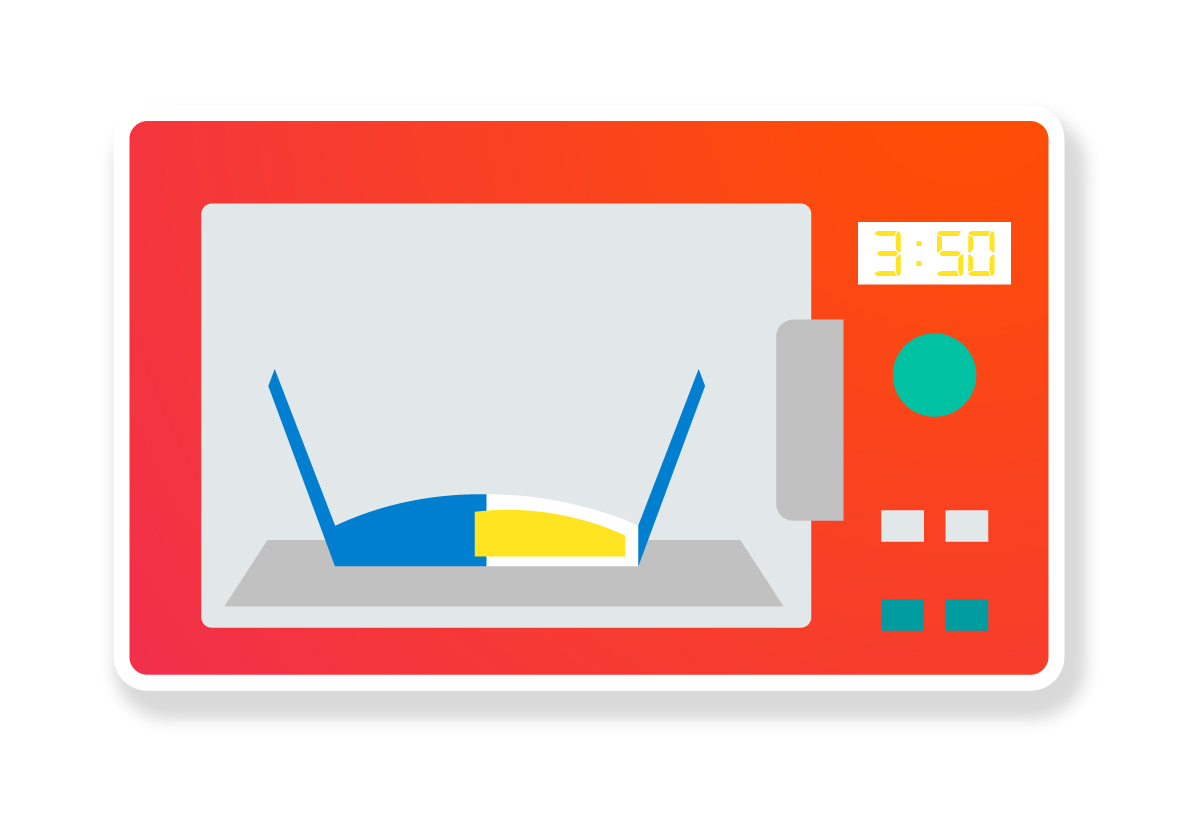 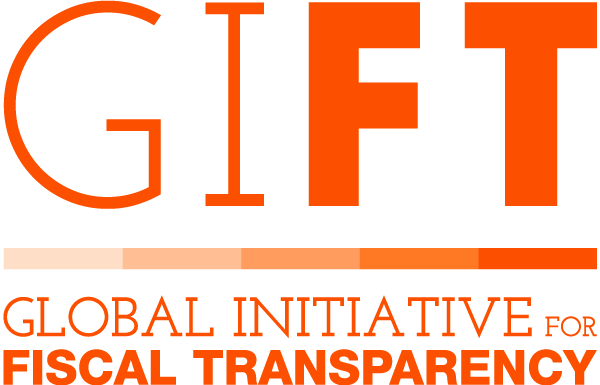 Shvaćajući to, i dalje se
NADAMO i OČEKUJEMO
da ćemo ako objavimo proračunske podatke
uspjeti privući korisnike...
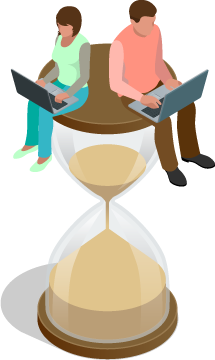 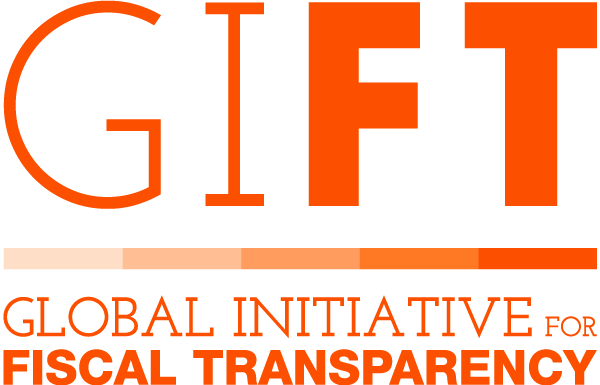 Moramo privući građane
umjesto da čekamo da građani sami
posjete naše portale za transparentnost
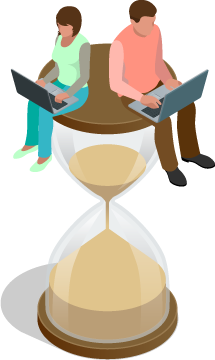 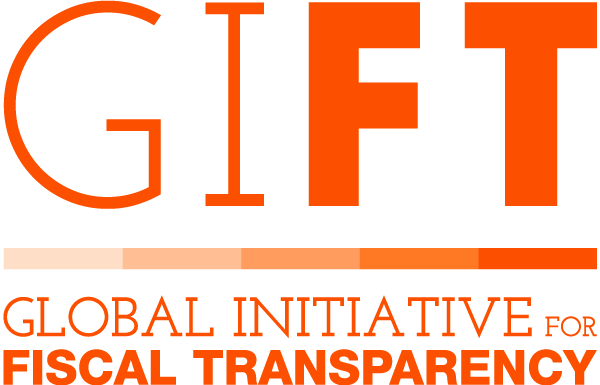 I to je jedan od glavnih ciljeva
uspostavljanja kanala za
DRUŠTVENE MREŽE
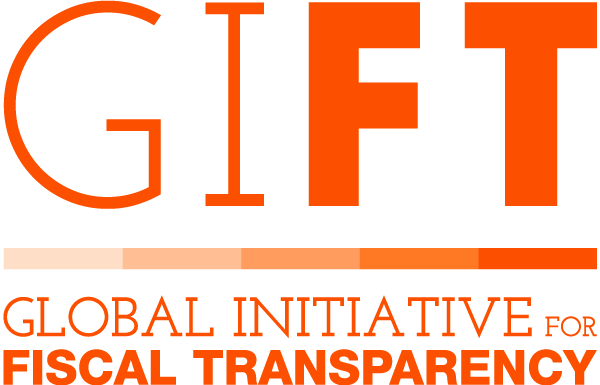 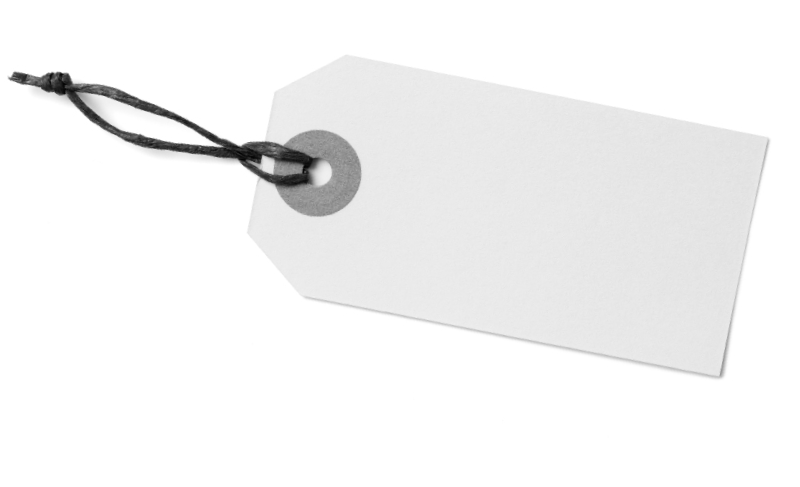 10
PREDNOSTI
Veća prisutnost na internetu
Izložiti sadržaj
Pristup onome što ljudi govore
Osobna komunikacija s korisnicima
Izgradnja odnosa
Globalni obuhvat
Više prometa na vašoj web stranici
Pojačan angažman korisnika
Lako pretraživo web mjesto i sadržaj
Minimalni trošak promicanja vaše inicijative
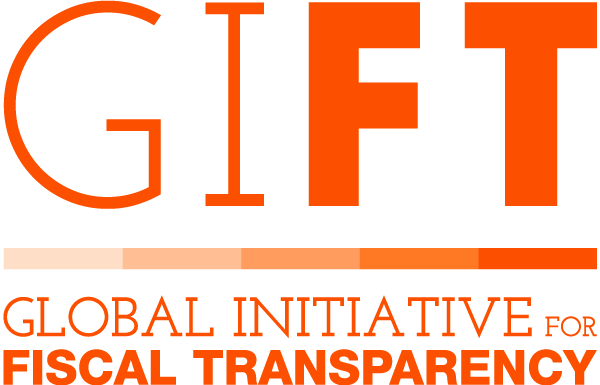 Što prvo?
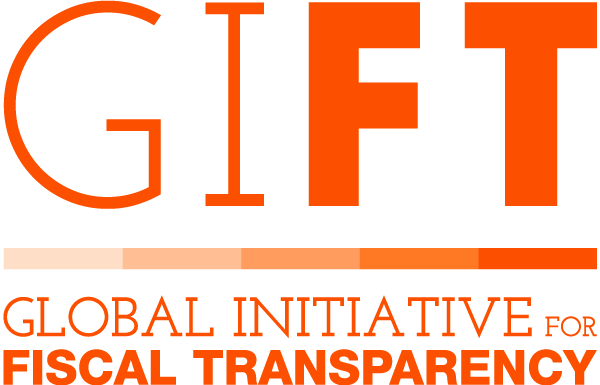 Izraditi plan...
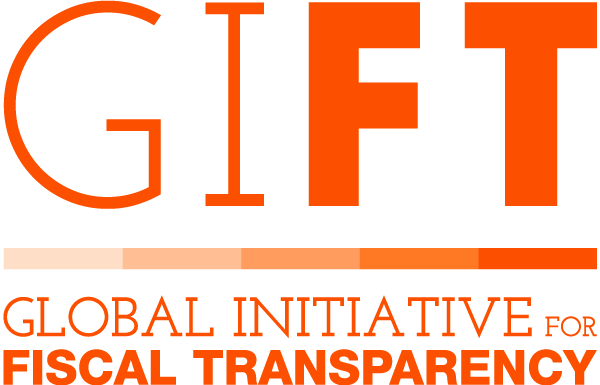 Izraditi plan za društvene medije
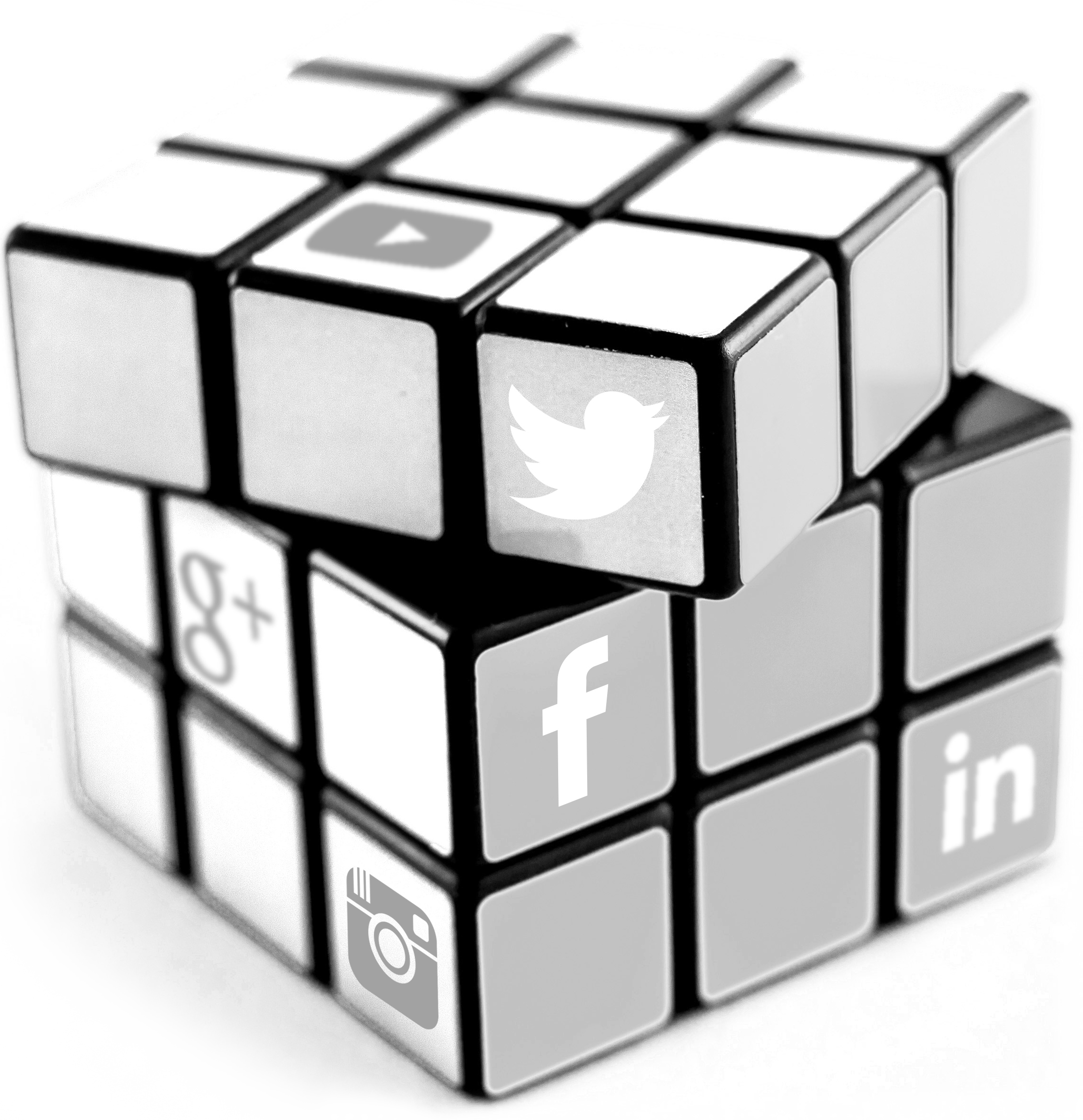 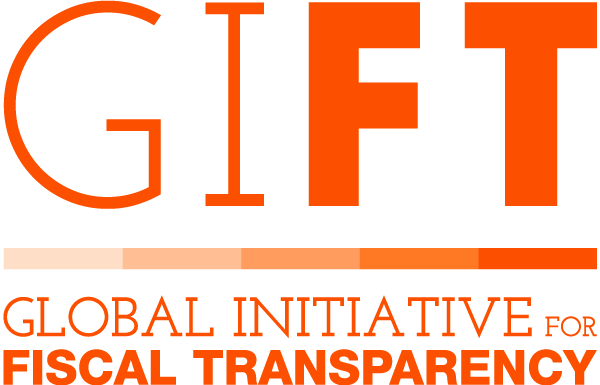 Što vam treba
U TRI KORAKA
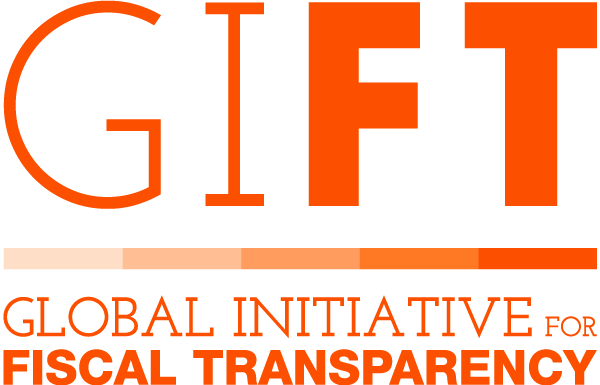 1.
Naručite svoj
SADRŽAJ
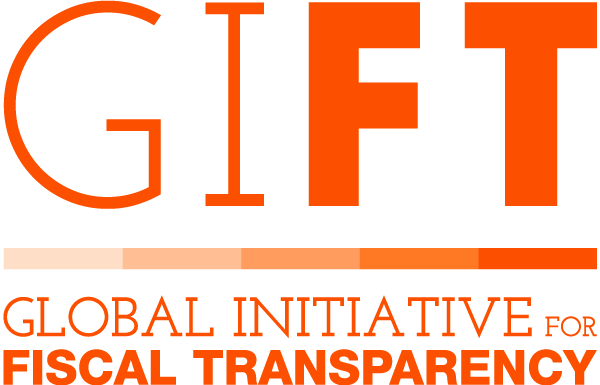 A zašto je to bitan korak?
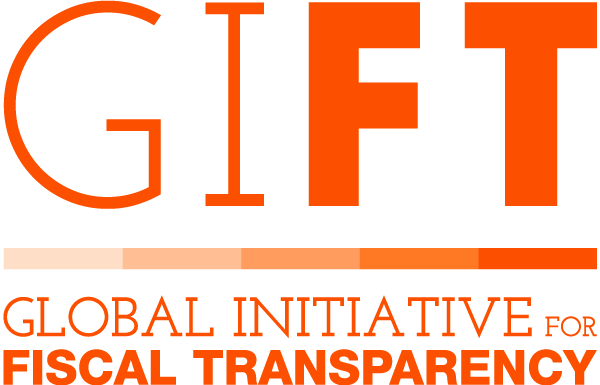 Jednostavno!
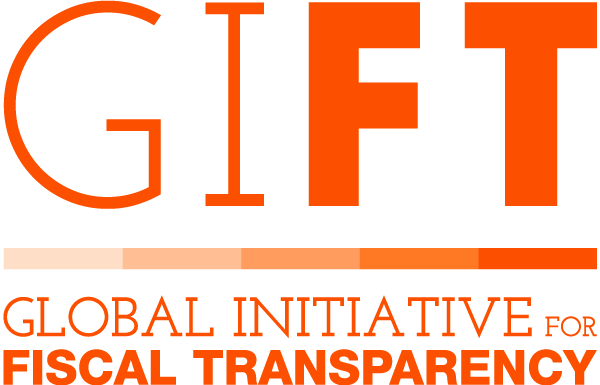 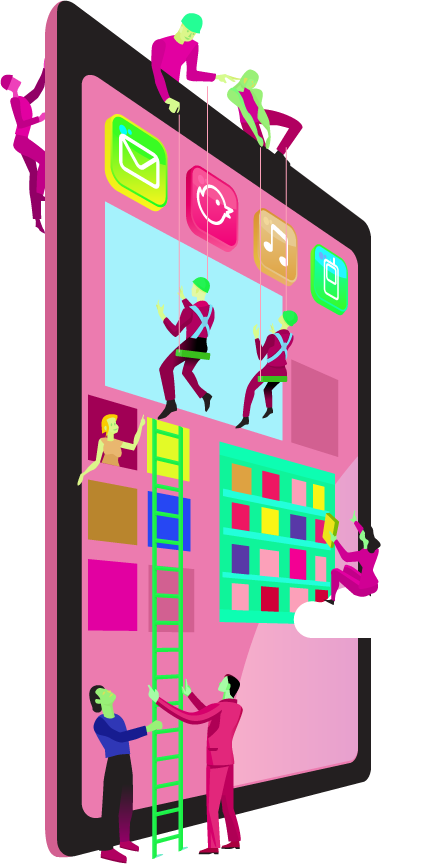 Ako ne naručite svoj sadržaj, osobe zadužene za vaše kanale društvenih mreža samo će nasumično odabirati dijelove vašeg rada...
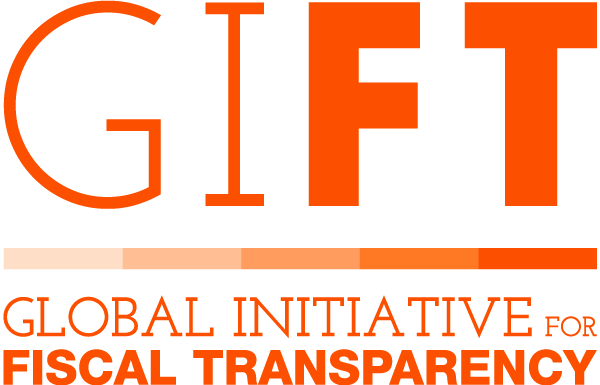 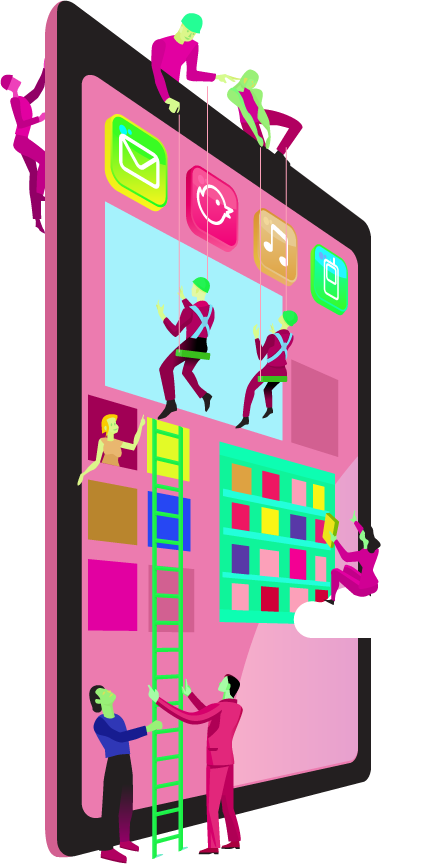 i neće razumjeti širi kontekst vaših ciljeva ni vašeg rada.
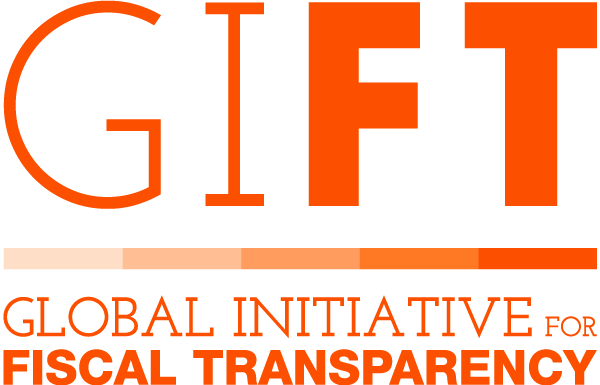 .... a vaš plan za društvene medije neće uspjeti kako ste zamislili
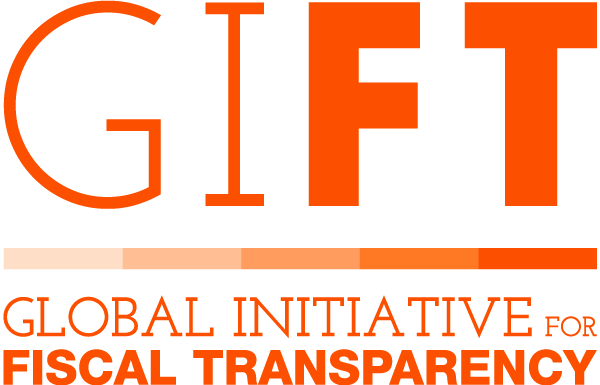 Zapamtite...
bitna je dobra interna komunikacija za dobru vanjsku komunikaciju
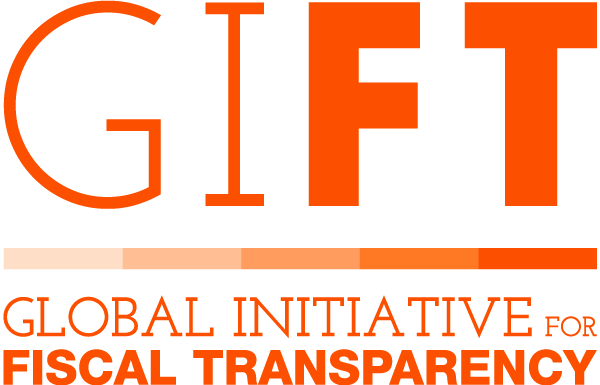 Možda...
Institucionalne informacije
Informacije o proračunskim prihodima
Informacije o proračunskim rashodima
Informacije o evaluaciji
Informacije o otvorenim podacima
Objašnjenja proračuna
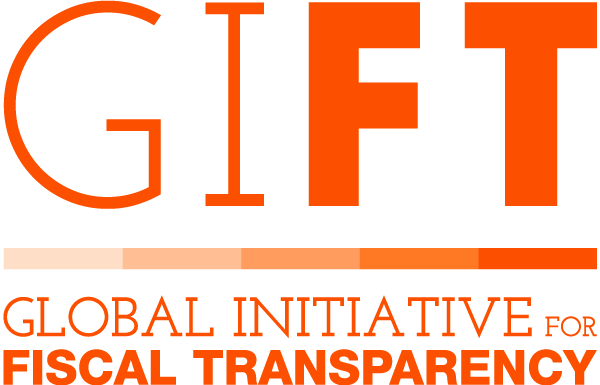 2.
Pronađite/izgradite
svoju publiku
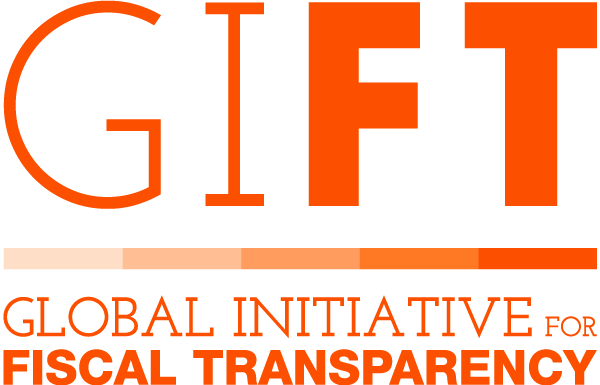 Ako znate koju vrstu informacija posjeduje vaša organizacija, imat ćete jasniju sliku
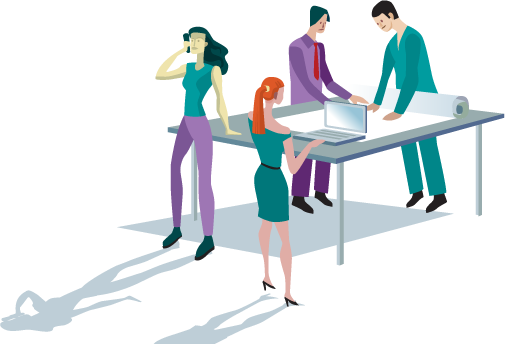 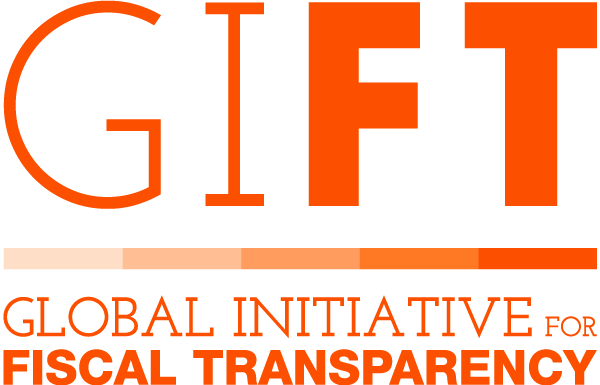 Ali nije poanta samo privući pažnju proračunskih stručnjaka, akademske zajednice, novinara i sl.
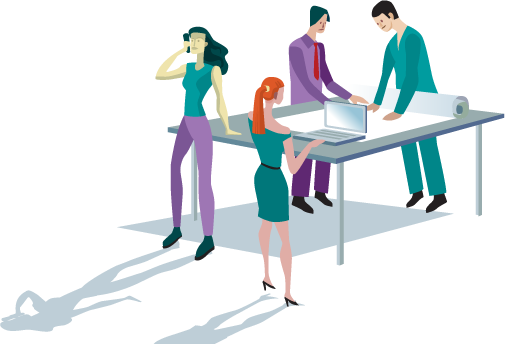 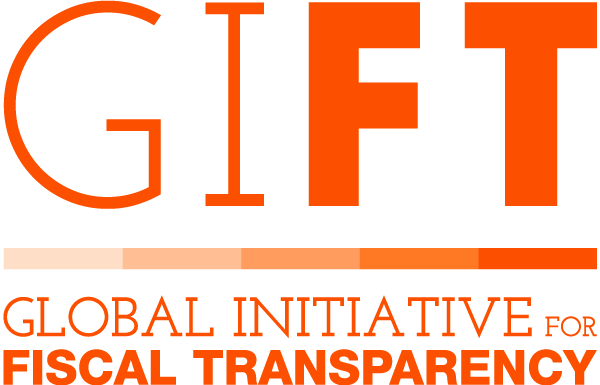 Bitno je znati koje će informacije biti zanimljive građanima, ovisno o njihovoj dobi, interesima, životima, potrebama itd.
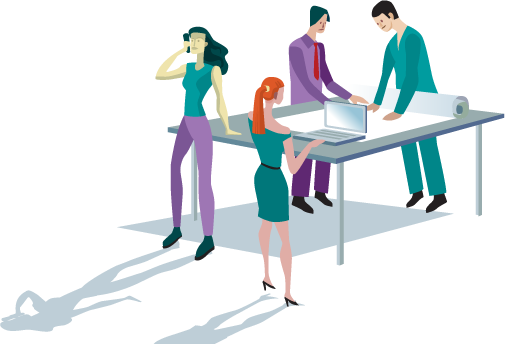 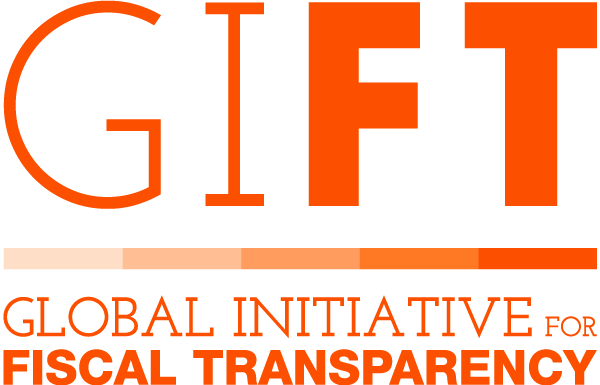 Bitno je znati koje će informacije biti zanimljive građanima, ovisno o njihovoj dobi, interesima, životima, potrebama itd.
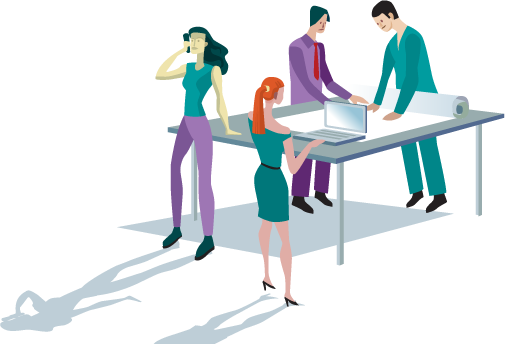 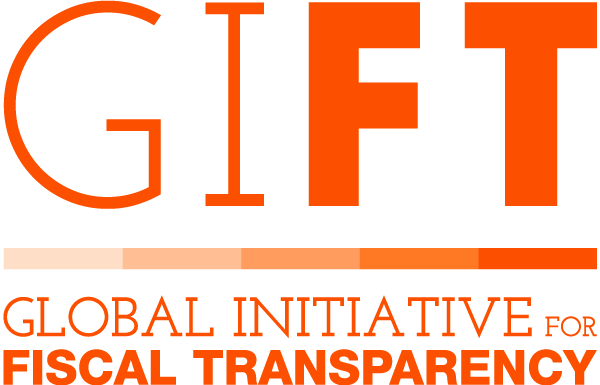 Bitno je znati koje će informacije biti korisne građanima, ovisno o njihovoj dobi, 
interesima, životima, potrebama itd.
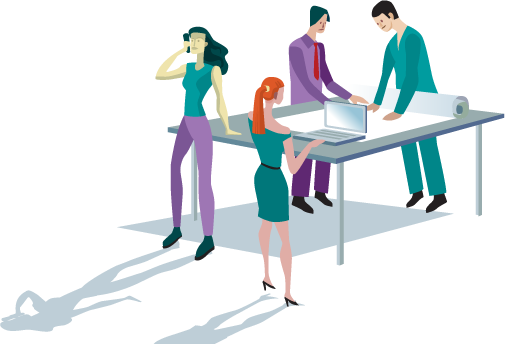 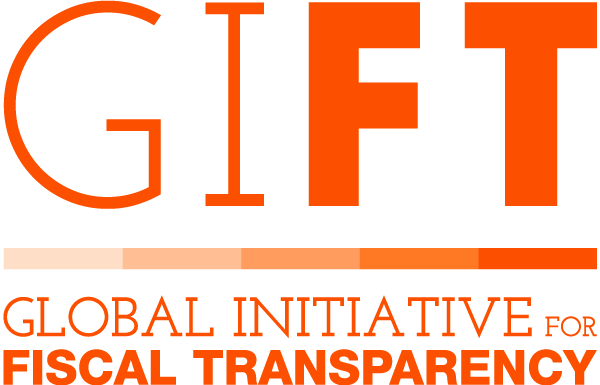 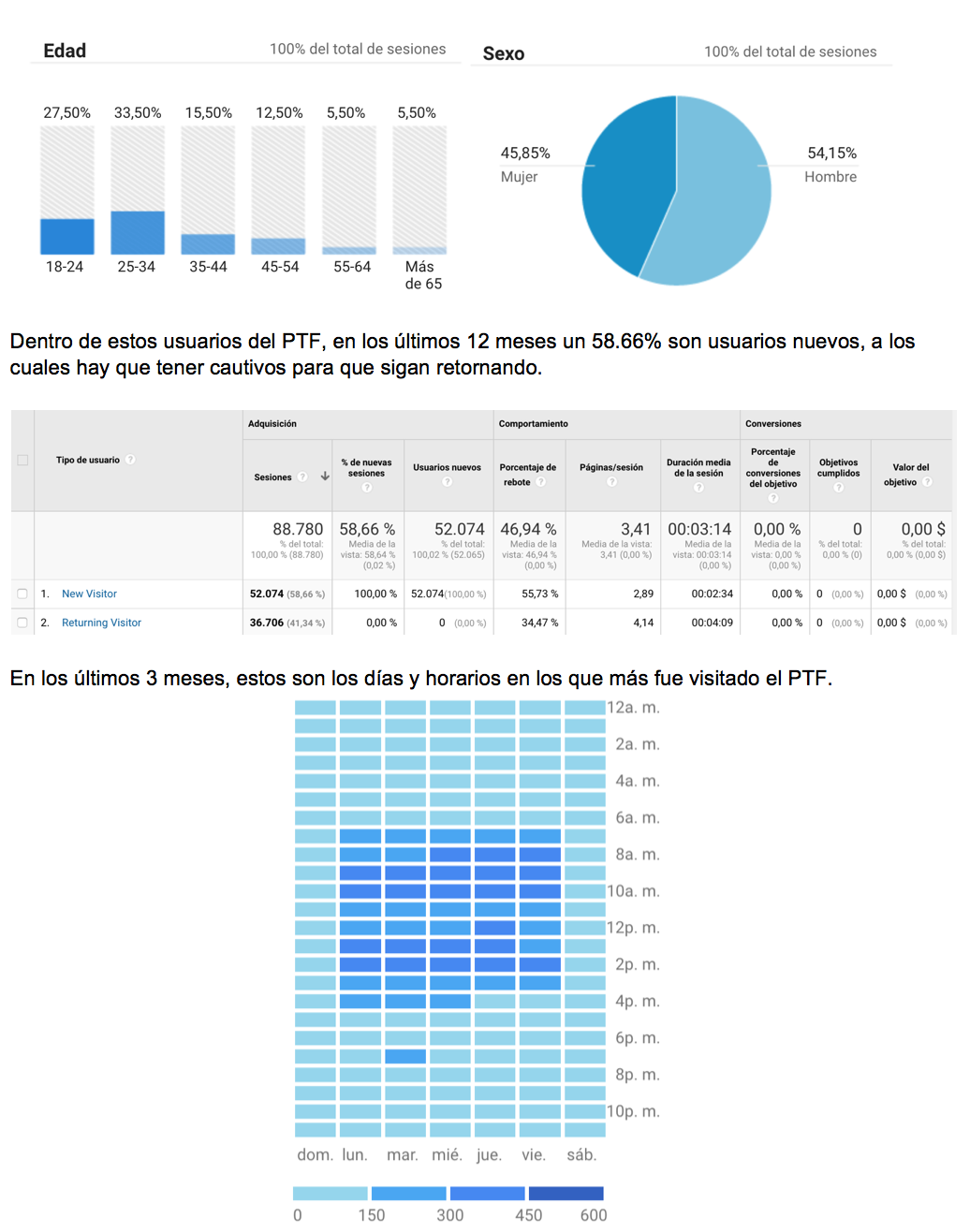 Mnogo podataka!
Zapamtite...
Različit sadržaj za različitu publiku, ali uvijek jednostavnim jezikom!
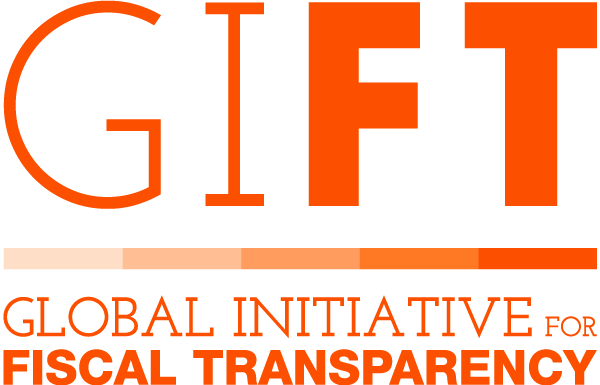 Odaberite svoja 3
kanala
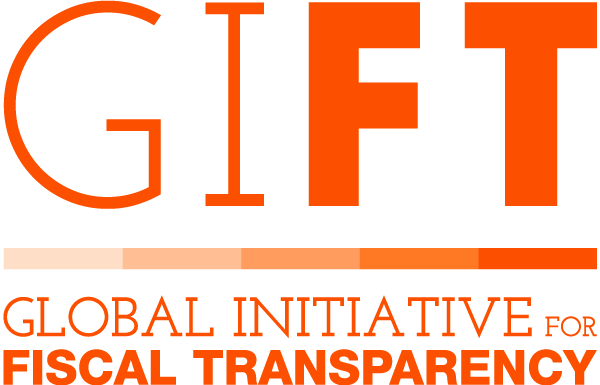 Uz sve te podatke, vrstu sadržaja, vrstu publike, analitiku, možete odrediti koji su vam kanali društvenih medija zaista potrebni
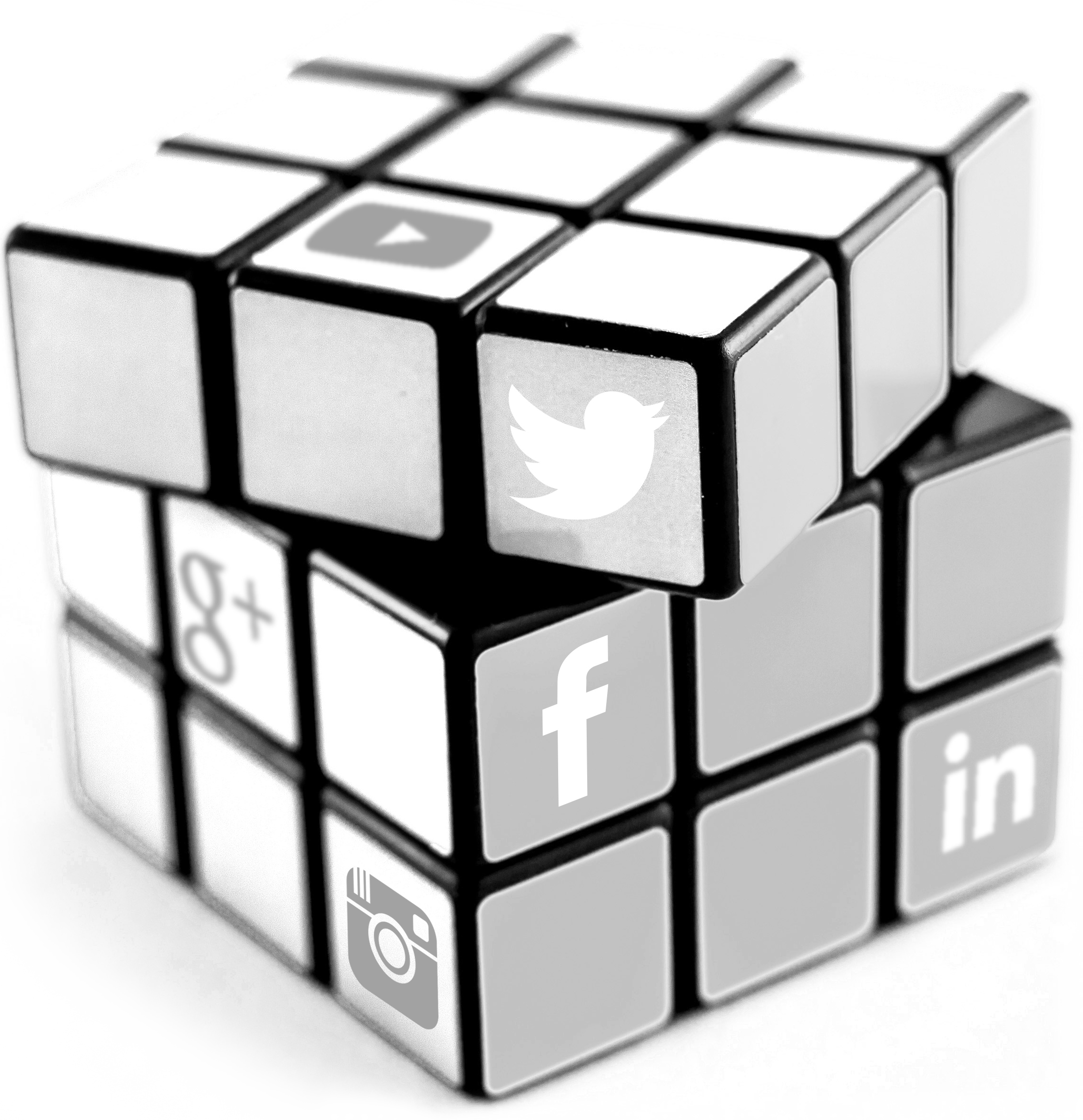 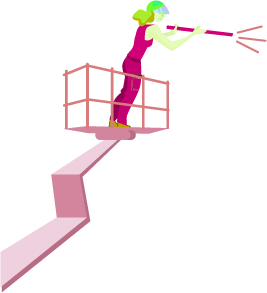 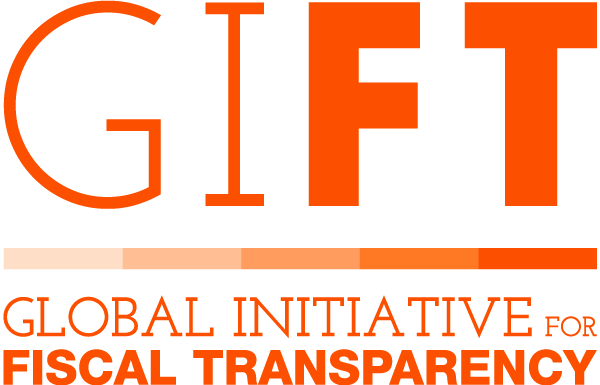 PAZITE!!!
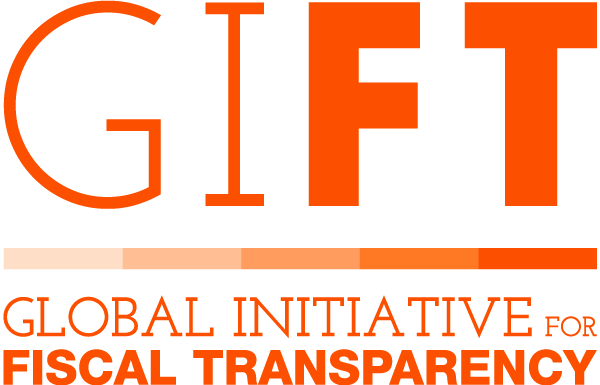 Što treba raditi
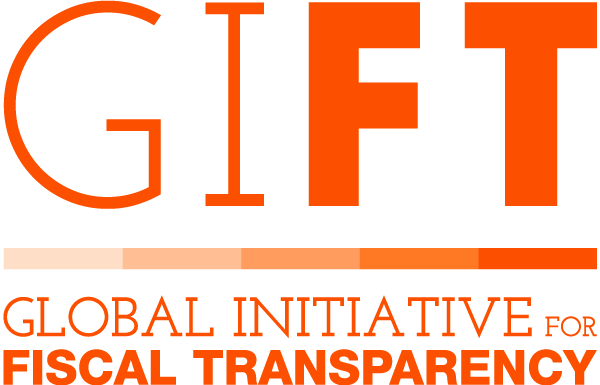 Što treba raditi
Pravi TIM!
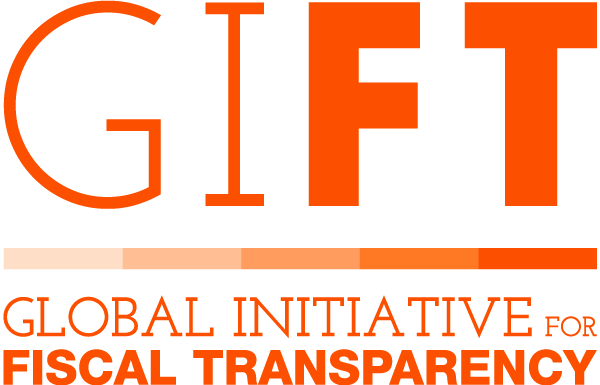 Što treba raditi
PARTNERSTVA!
Razmišljajte o zajedničkom sadržaju, na primjer...
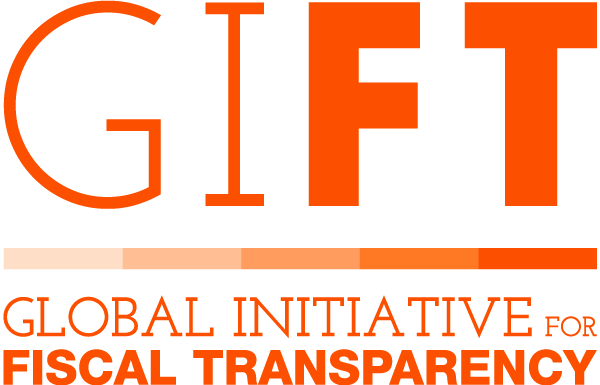 Što treba raditi
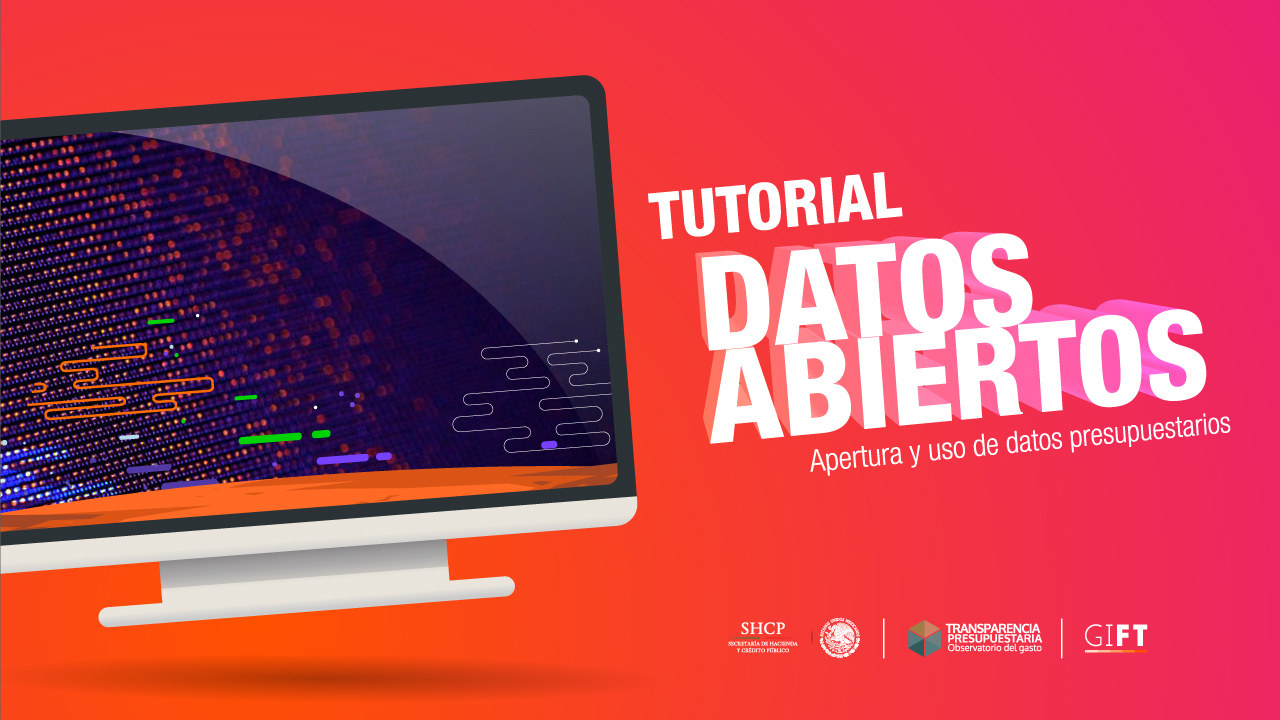 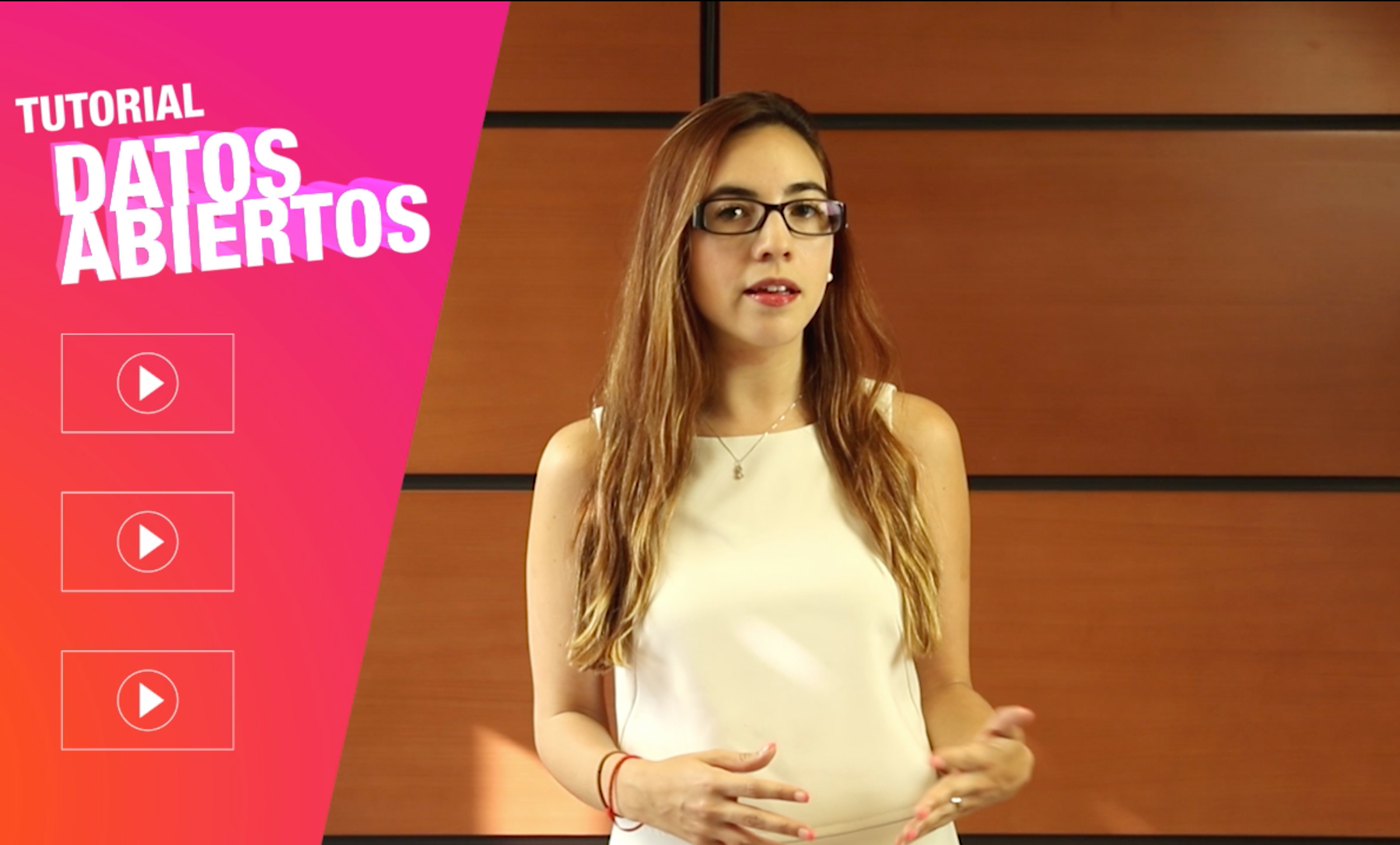 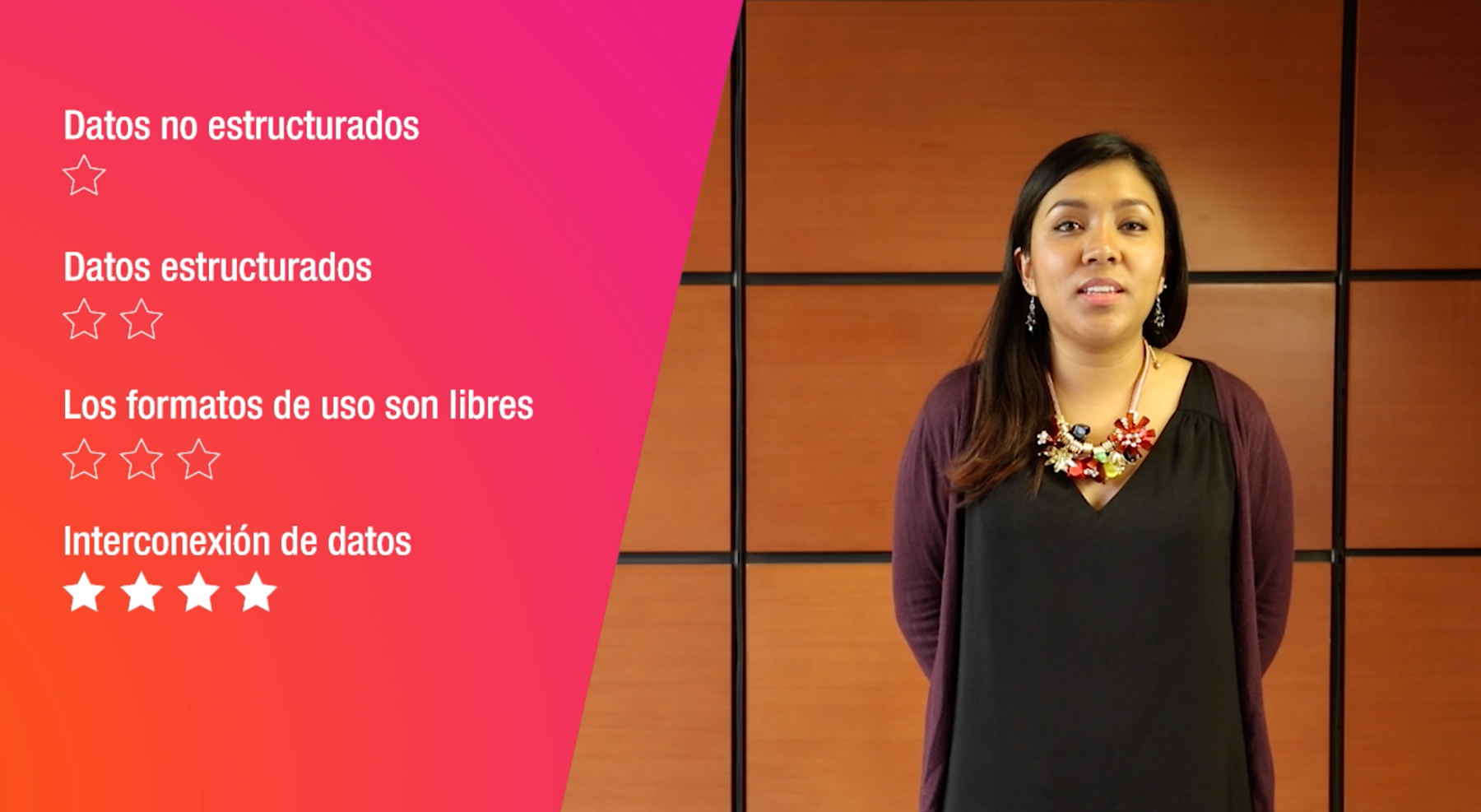 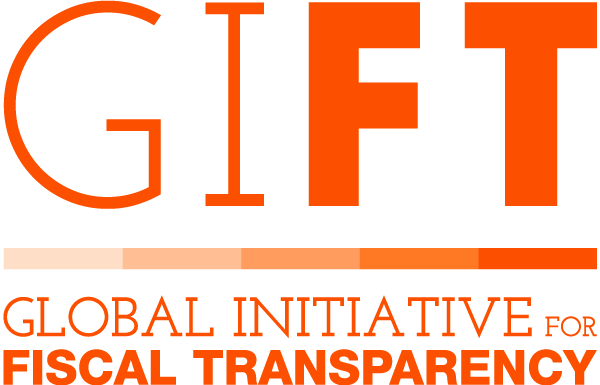 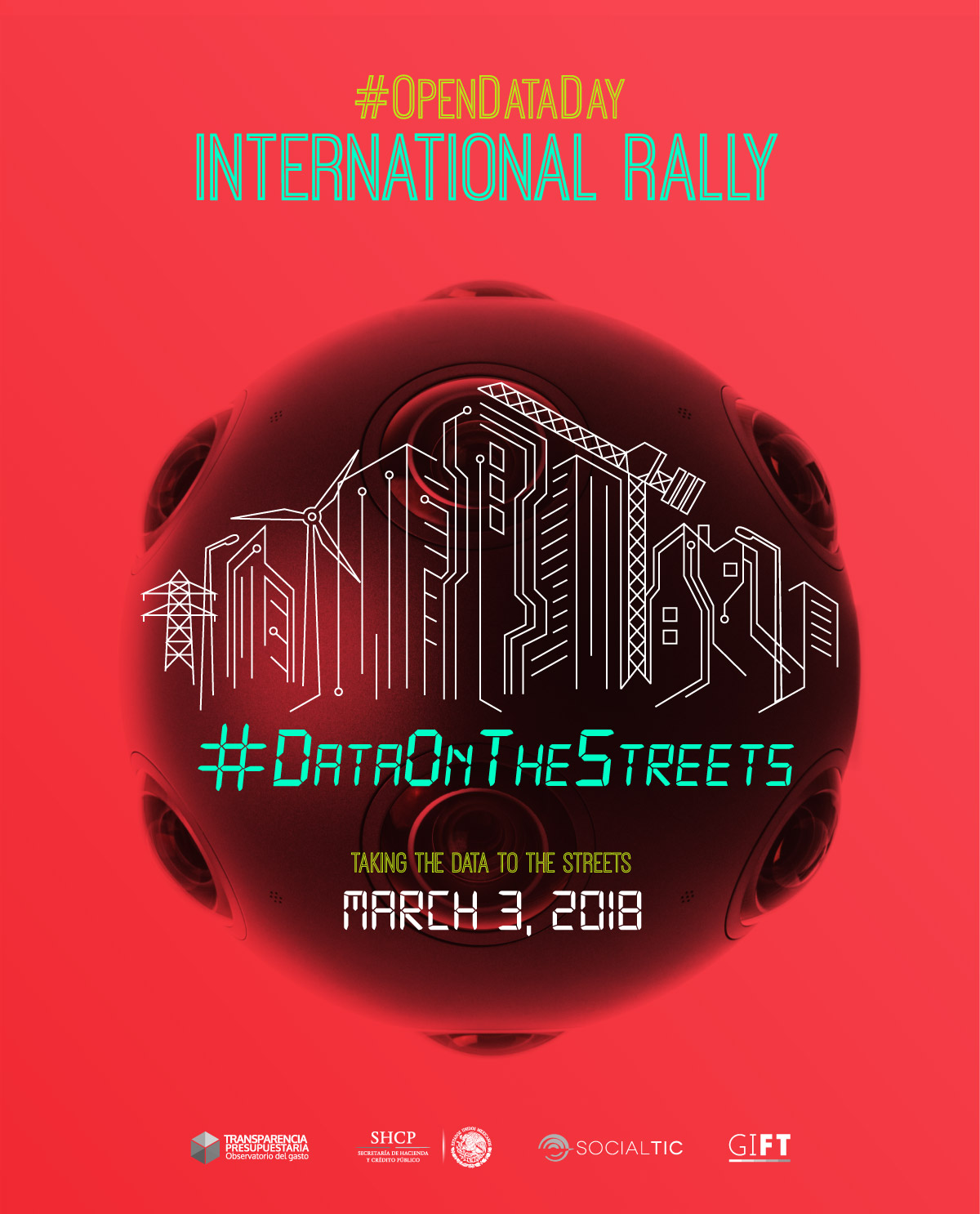 Što treba raditi
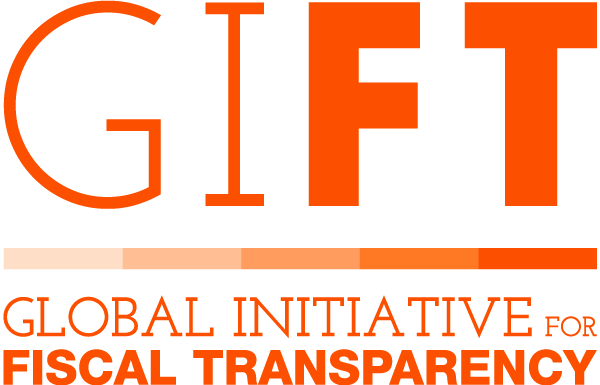 Što treba raditi
PREGLEDAJTE i ponovno pregledajte svoju analitiku.
Pokušajte pratiti interese publike kako biste uvijek iznosili aktualan sadržaj
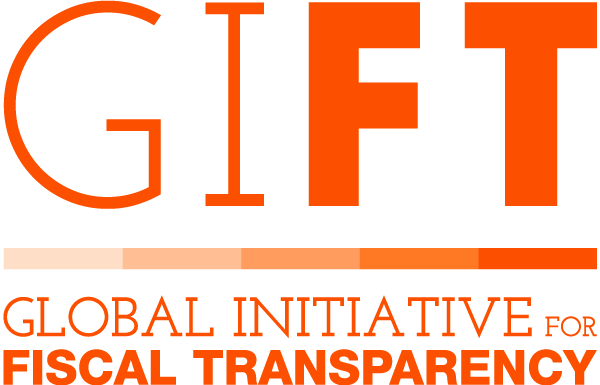 Što treba raditi
Proračunske tablice.
MAPIRAJTE svoju influencere, najbolje pratitelje itd. prema interesima, temama, dobi itd.
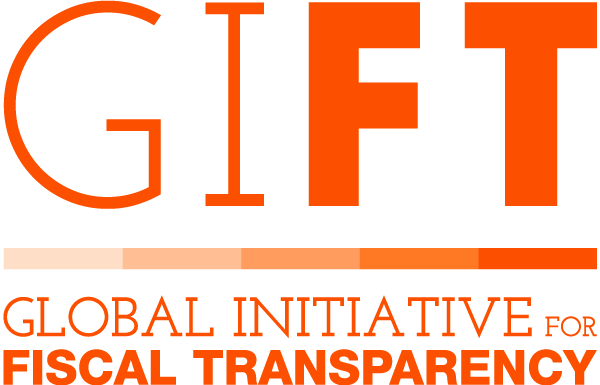 Što treba raditi
ULAZNA POŠTA, dijelite objave putem pretinca ulazne pošte organizacijama s istim područjima interesa
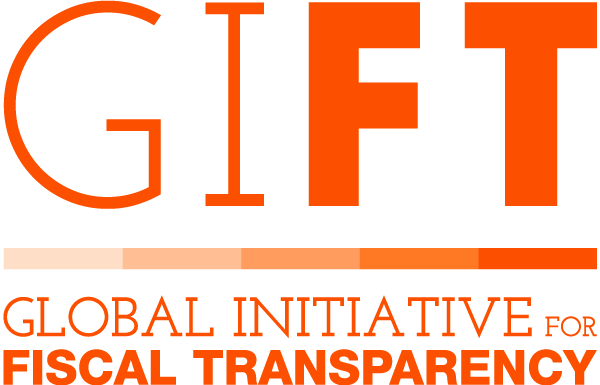 Što treba raditi
SAŽETI informacije, ljudi lako gube strpljenje danas.
Ali uvijek ostavite poveznicu na cijeli sadržaj.
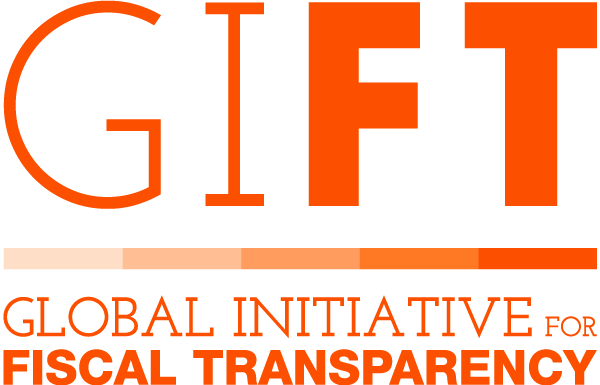 Što treba raditi
GRAĐANSKI kanali društvenih medija?
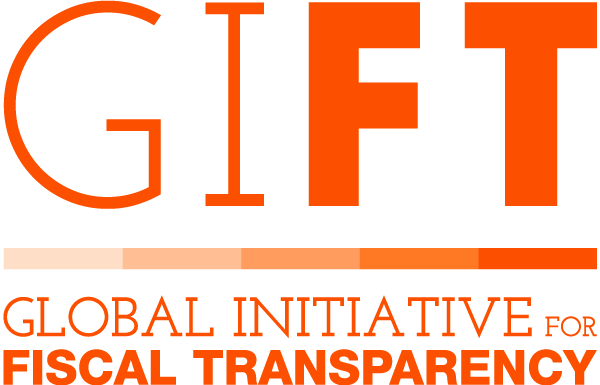 Što treba raditi
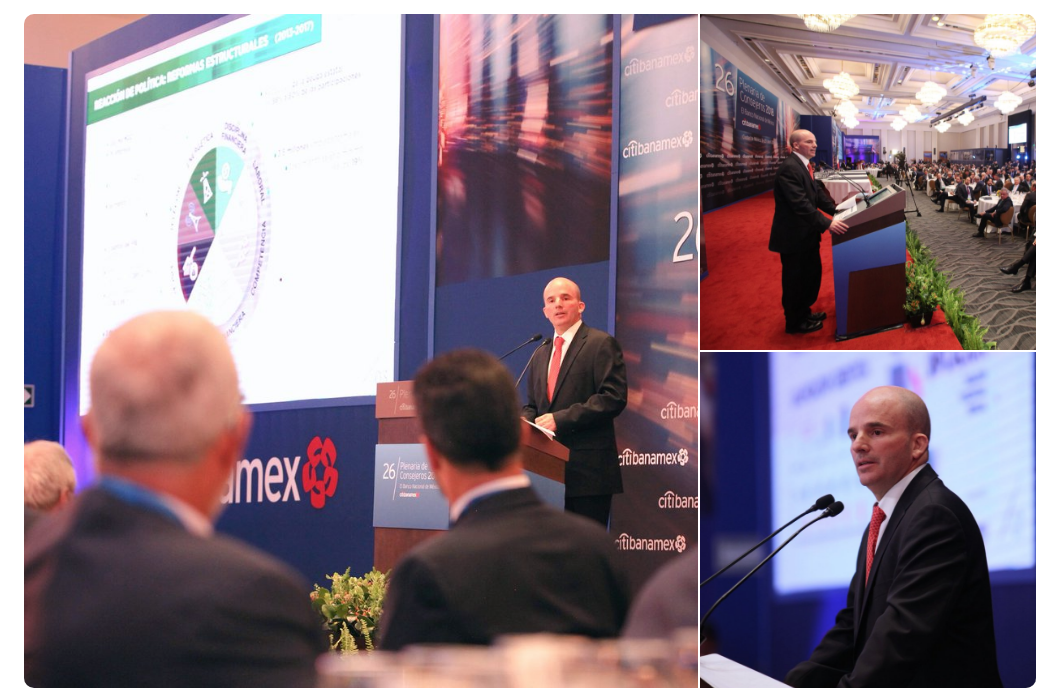 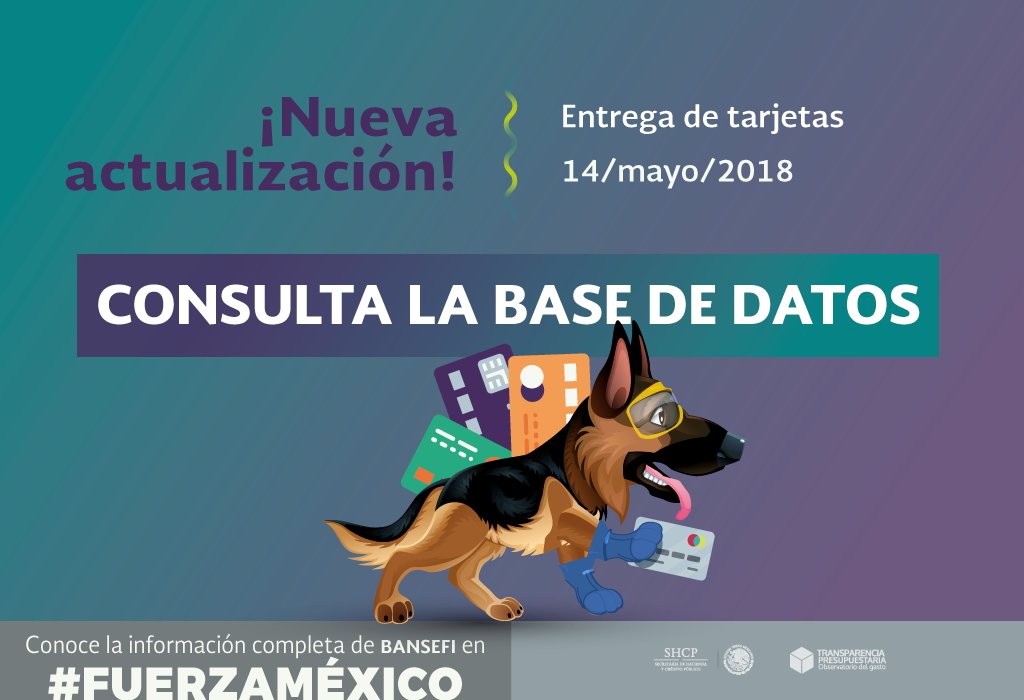 Tweet Ministarstva financija
Tweet s građanskih kanala društvenih medija
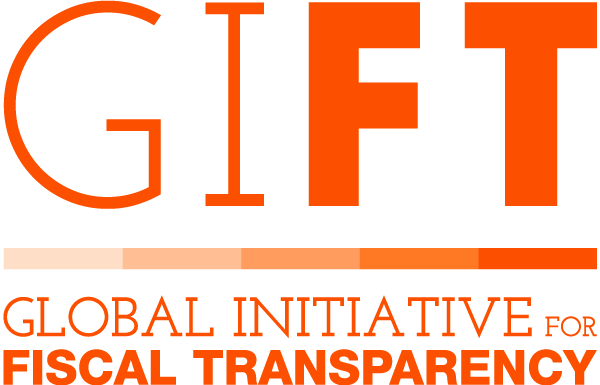 Što treba raditi
ISPITAJTE svoj sadržaj, ne ustručavajte se probati novi vizualni sadržaj
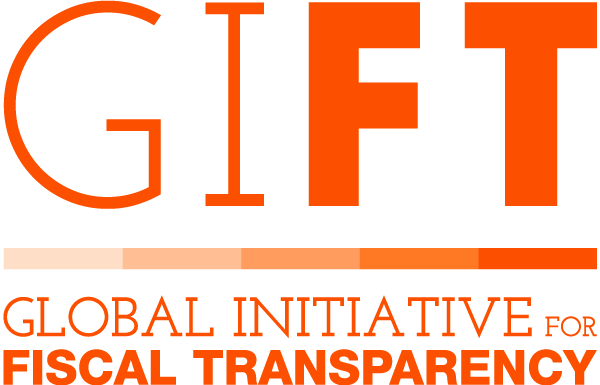 Što treba raditi
RECIKLIRAJTE, dopušteno je ponovno upotrijebiti dobar sadržaj
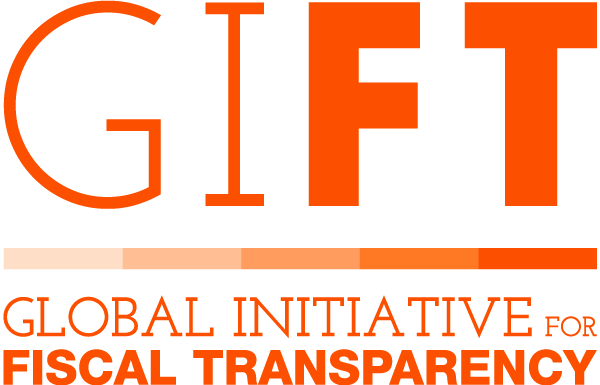 Što treba raditi
Objave koje uključuju fotografije, slike ili videozapise obično su mnogo popularnije! Nemojte upotrebljavati dosadne tipične slike.
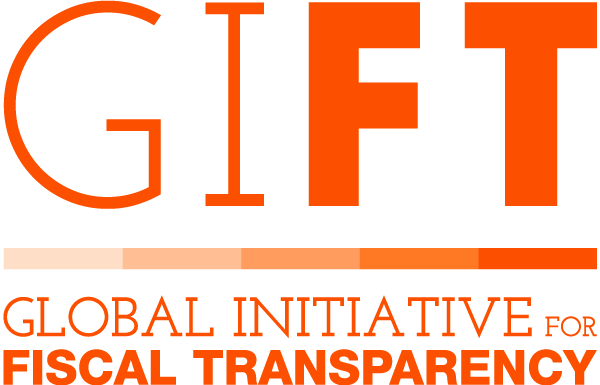 Što NE raditi
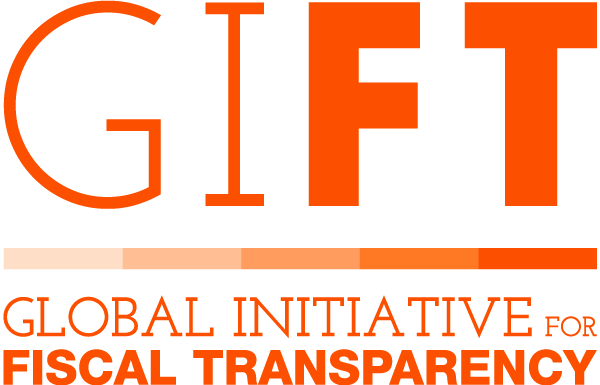 Što NE raditi
Bitna je TRANSPARENTNOST, nemojte se lažno predstavljati, nemojte kupovati pratitelje ili lajkove
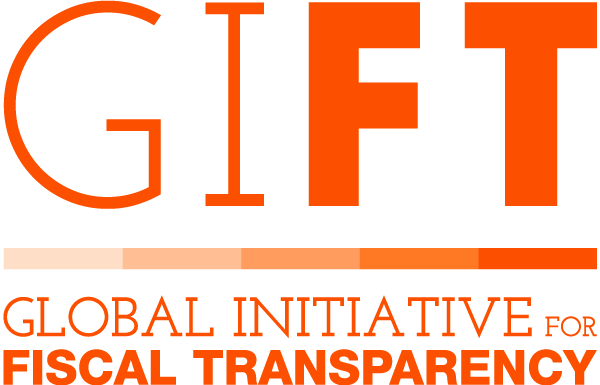 Što NE raditi
Nemojte pratiti svakog tko vas prati
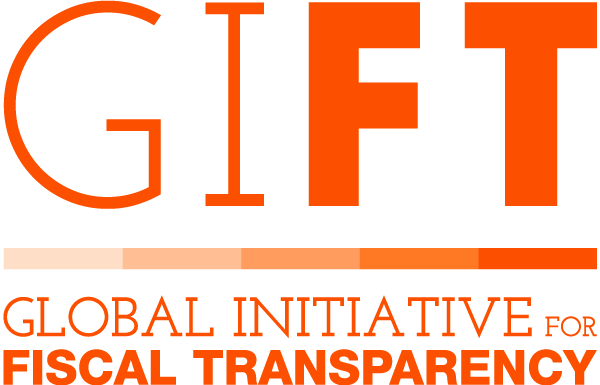 Što NE raditi
Nemojte brisati tuđe objave i nemojte ignorirati ili brisati negativne komentare. Svaki negativan komentar je prilika da ga pretvorite u nešto POZITIVNO.
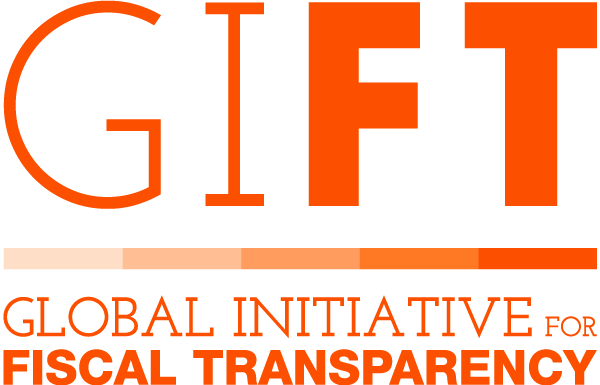 Što NE raditi
Nemojte stavljati podsjetnike i potom zaboraviti na njih.
Uzmite u obzir odgovore korisnika u ANALITICI.
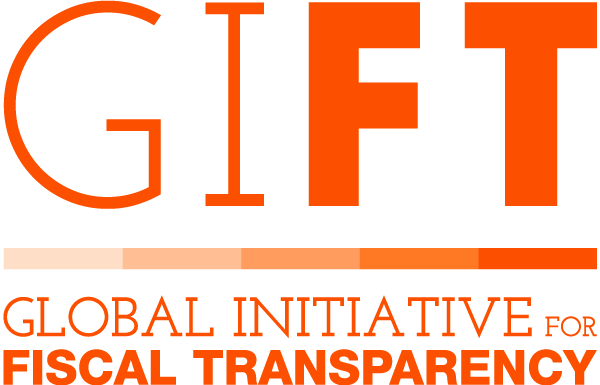 Što NE raditi
Nemojte objavljivati bez OZNAČIVANJA potencijalno zainteresiranih korisničkih računa.
Nemojte previše označivati druge, nemojte označiti isti korisnički račun svakog dana
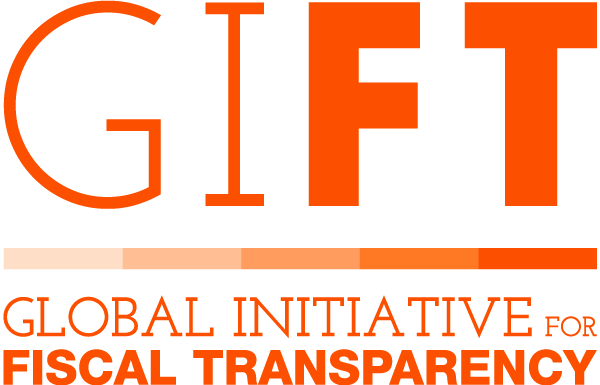 Što NE raditi
Nemojte zanemariti posao, uvijek budite svjesni što se događa na vašim kanalima svakog dana
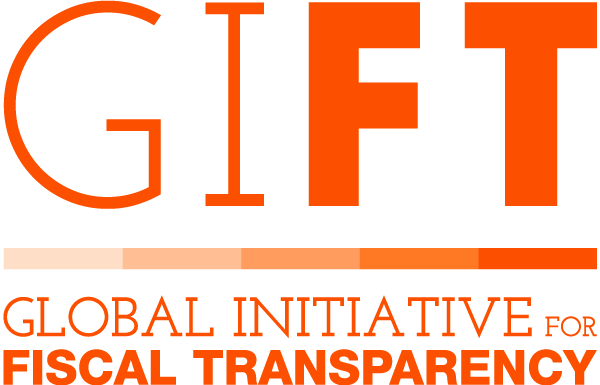 Što NE raditi
Nemojte objavljivati samo da biste objavljivali, bolje je imati manje objava dnevno, ali s korisnim sadržajem
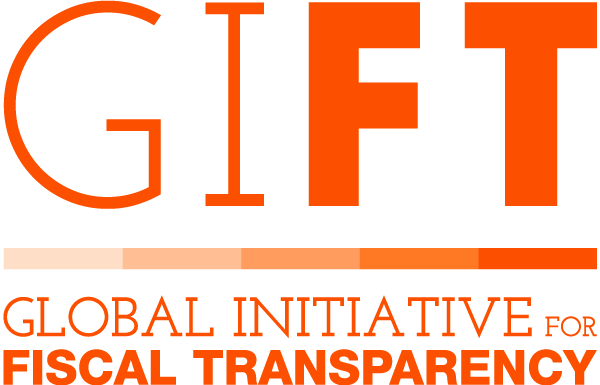 Što NE raditi
Nemojte označiti da vam se sviđaju vlastite objave
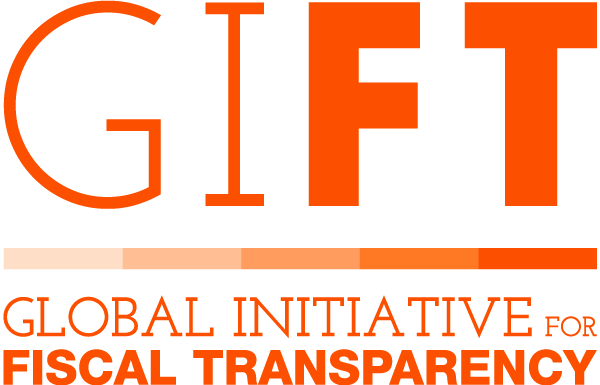 Što NE raditi
Nemojte upotrebljavati velike poveznice i hashtagove.
Uvijek možete skratiti poveznice putem Bit.ly
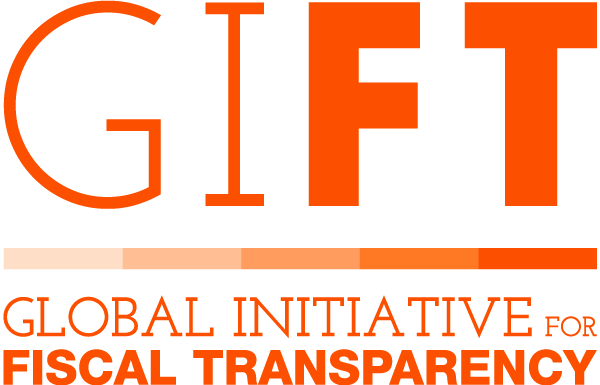 Povežite se s nama!
     @FiscalTrans


www.fiscaltransparency.net
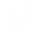 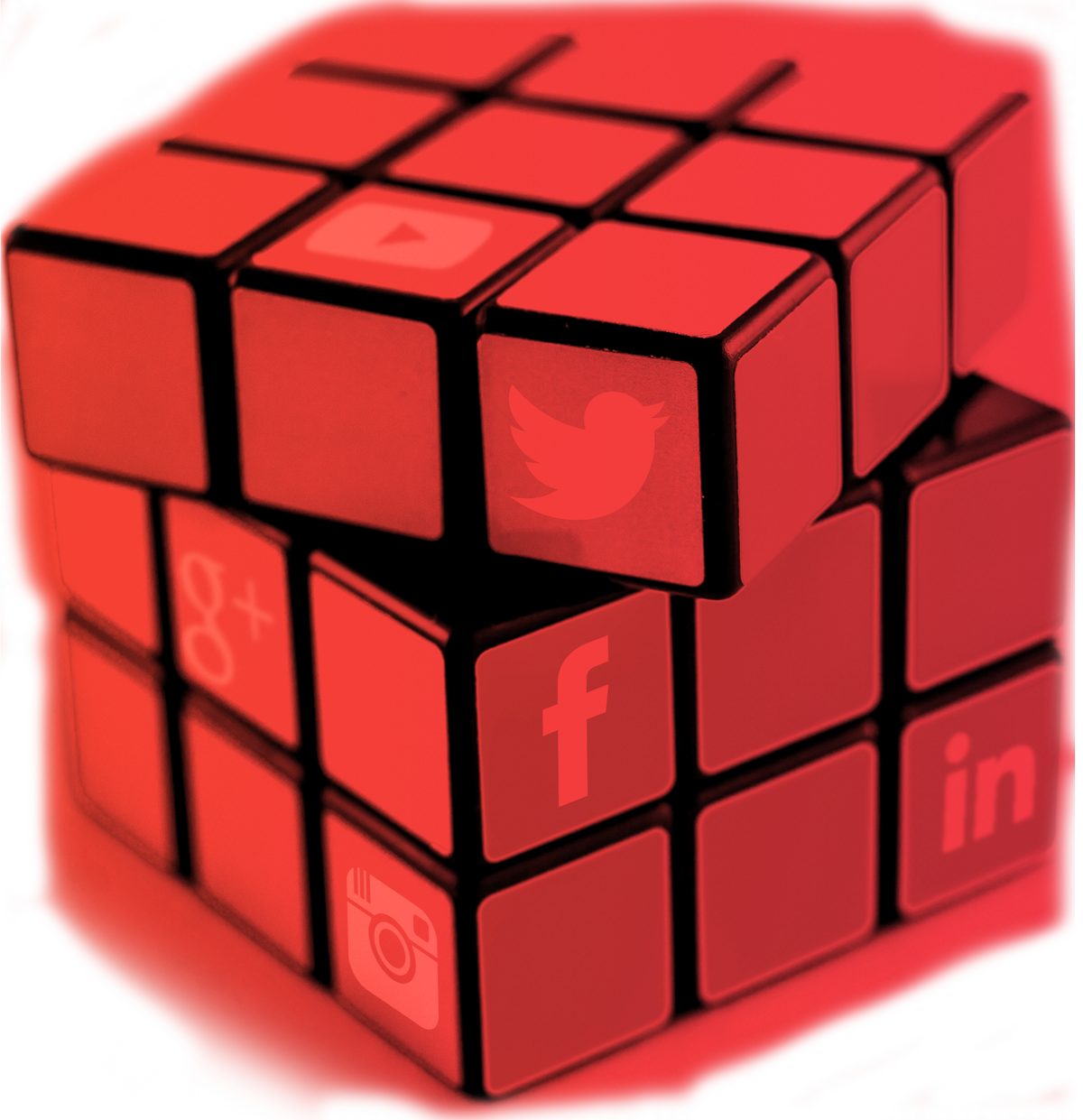 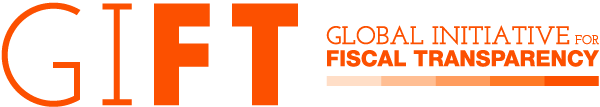